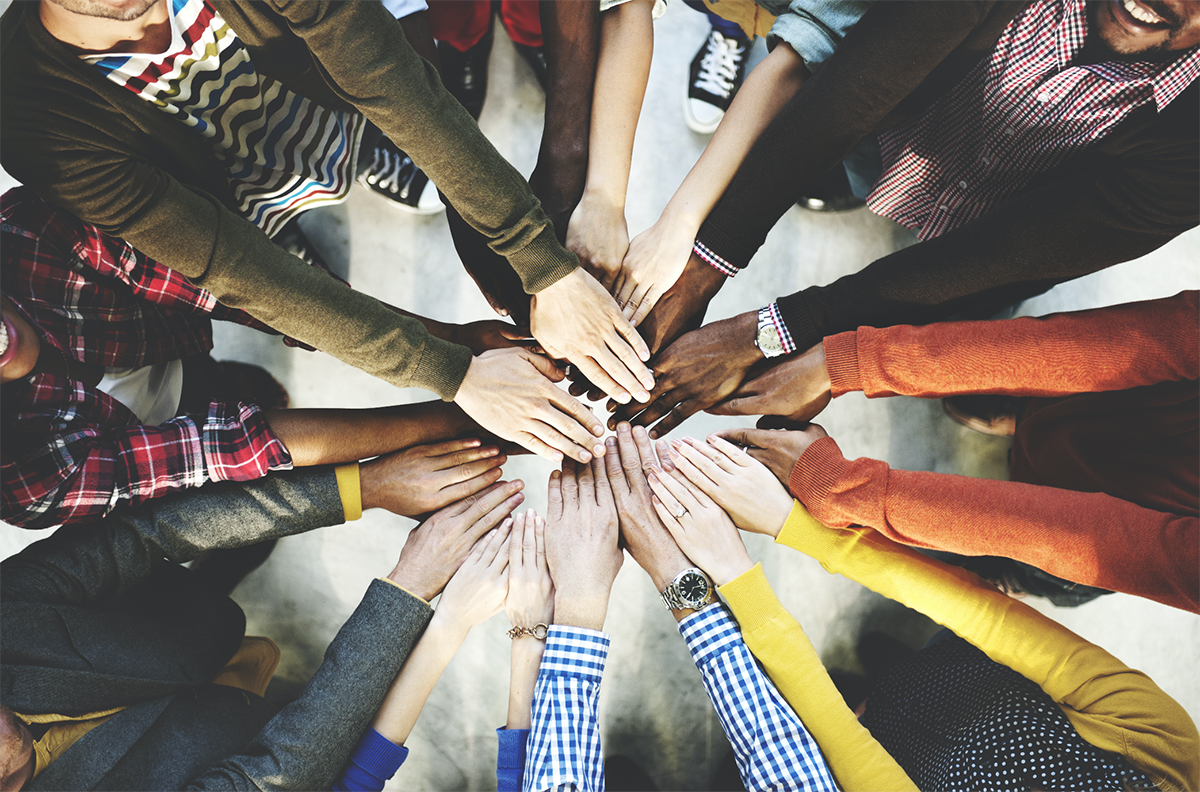 Climate Change Risk 
TCFD Methodology
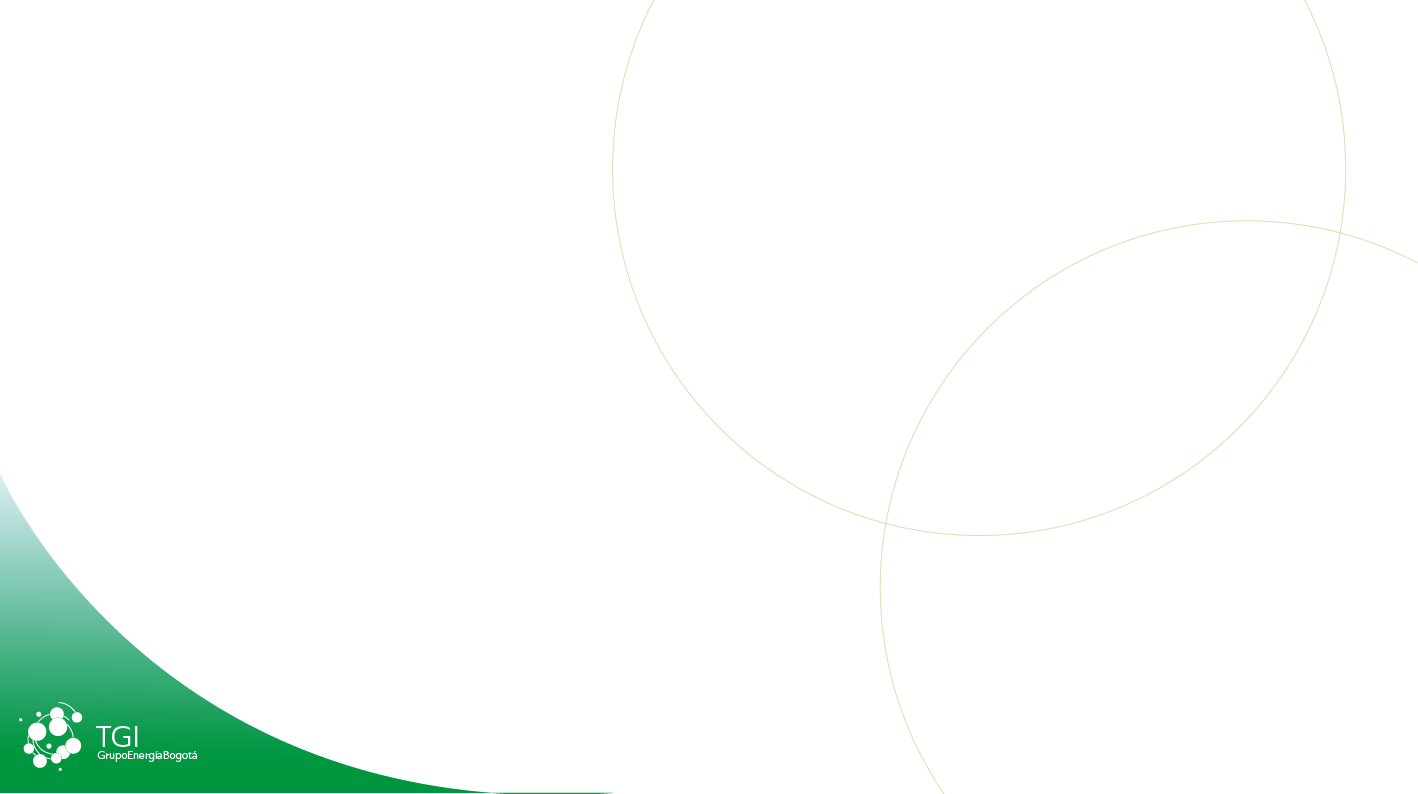 TCFD Risk and Opportunities
This report presents the progress in the implementation of the TCFD recommendations in the thematic areas of governance, strategy, risk management, metrics, and objectives.
Integration in the
Strategic planning
Climate Risk and Opportunity Management
Financial impact and
Business continuity
Climate Change Risk based on the TCFD methodology
A1.
Extreme weather events caused by long-term climate changes that may lead to physical damage to assets, supply chain disruptions or increased mitigation costs, and changes in legislation, the market, stakeholders, etc., that are aimed at mitigating the effects of climate change through new requirements for the organization.
Heat Map
Probabilidad
Impact
Low
Medium
Very low
High
Very high
Very low
Low
Medium
High
Very high
Inherent Risk
It is evident that if the company is not prepared for an accelerated energy transition, the materialized risks exceeds the risk appetite threshold of the company defined at 9.04 MM (USD), and competitiveness against other energy sources would be lost.

Residual Risk
The assessment assigned, taking into account the strength of the controls and their effect on risk mitigation, was the average of the 5 risk factors, which places the financial impact in the Medium quadrant.
For the probability of occurrence, the same average value of the 5 risk factors identified in the TCFD report was taken, giving a Medium value.
15
15
15
Inherent Risk/Uncontrolled Risk Assessment
Controlled Risk/Controlled Risk Assessment
RI#
RC#
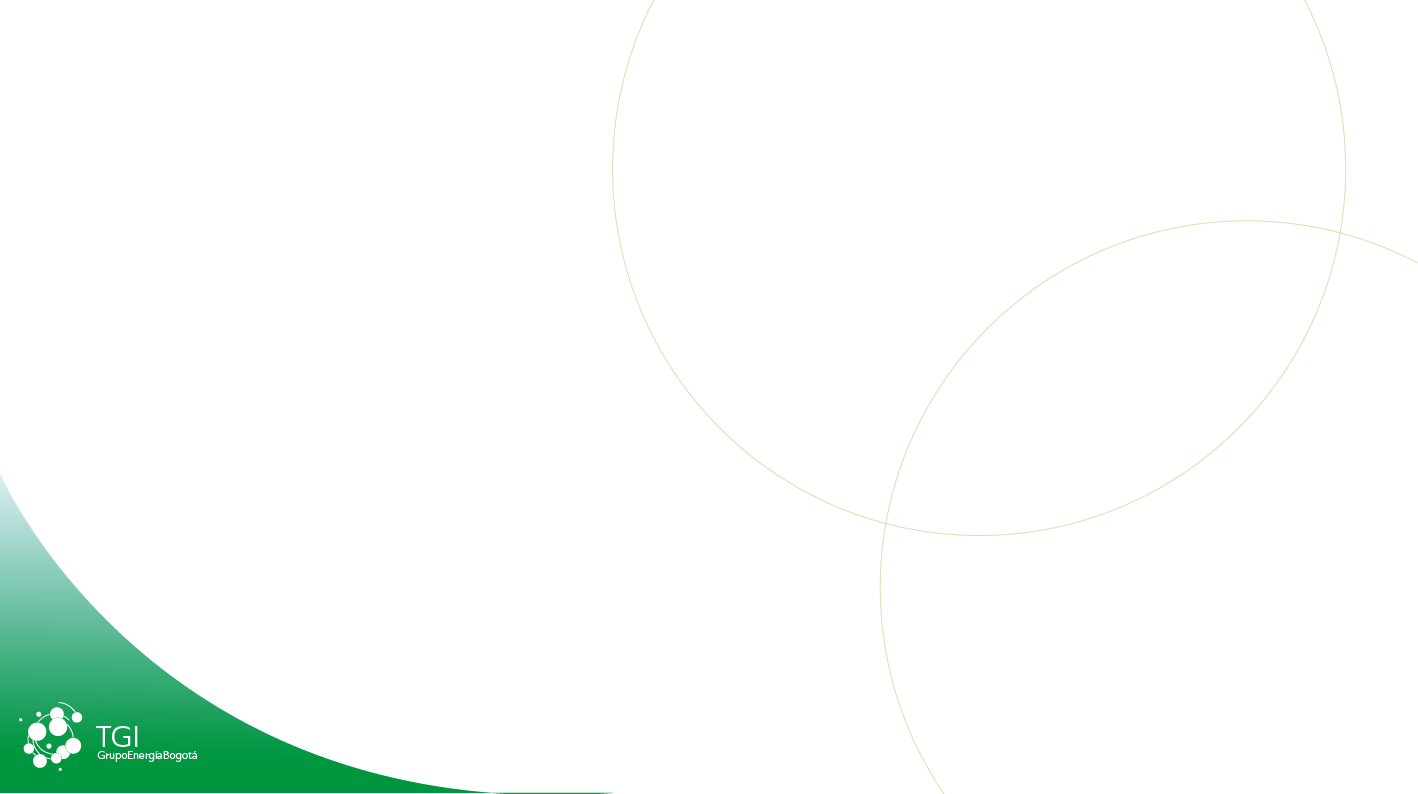 Climate Opportunities
To take advantage of and face new opportunities and challenges, TGI promotes the ability to enable and accelerate the materialization of innovations through a transformation process that leverages and drives strategy.
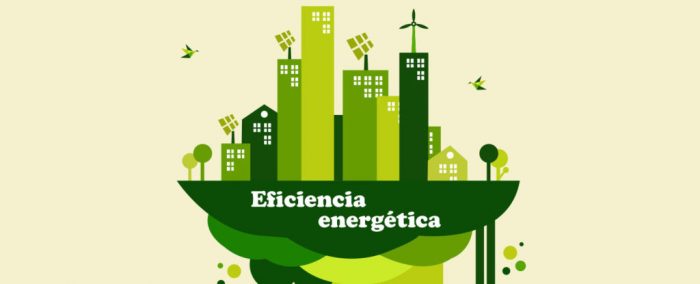 Efficient use of resources
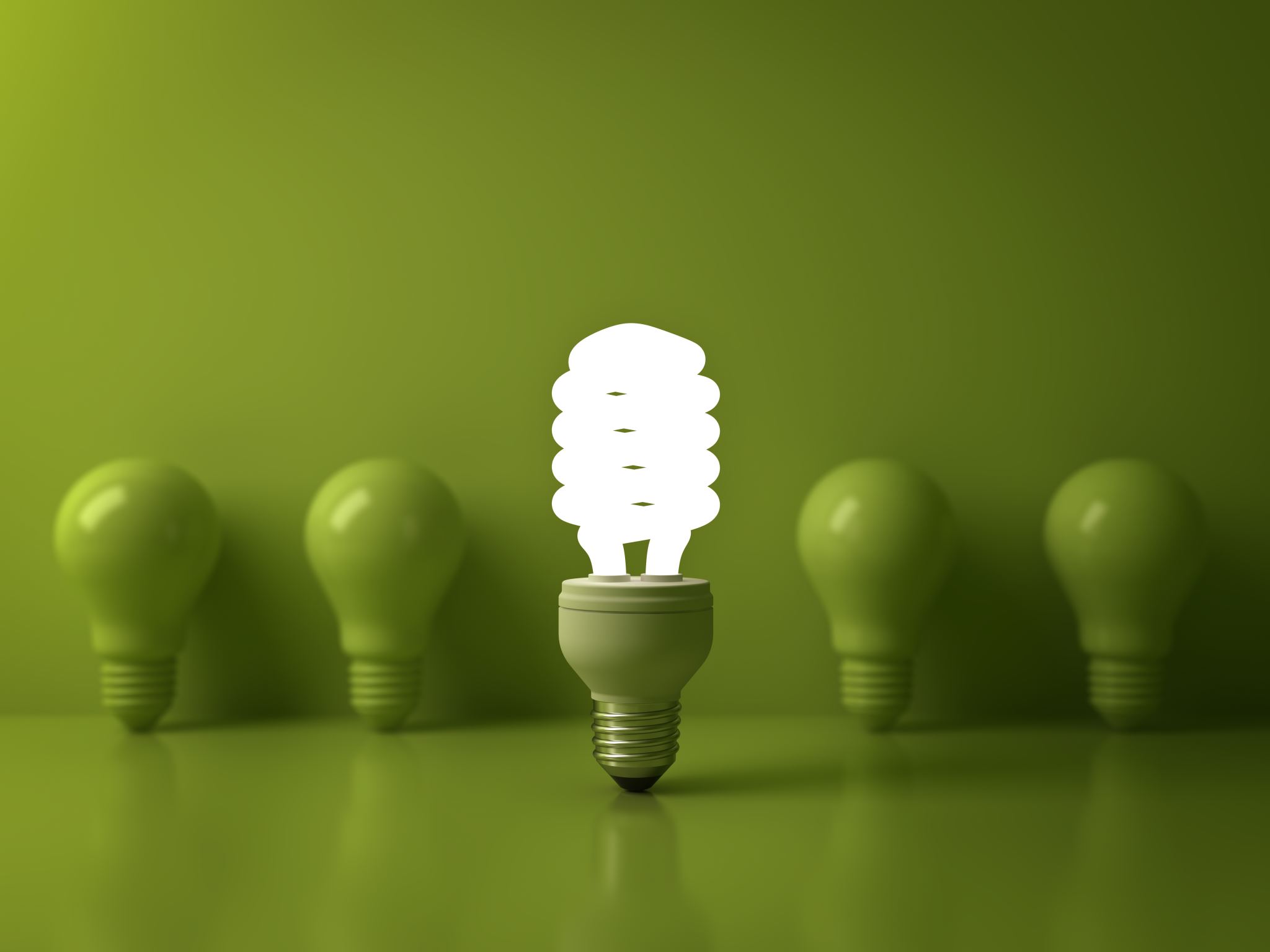 Power source
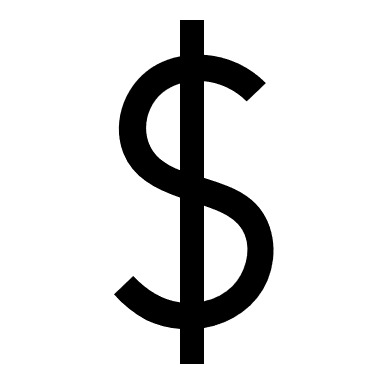 Market Development
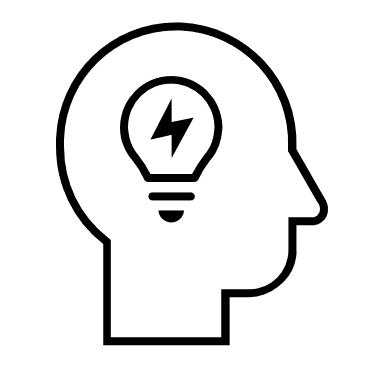 Resilience
For restricted use of Transportadora de Gas Internacional TGI S.A. ESP.
All rights reserved. No part of this presentation may be reproduced or used in any form or by any means without the explicit permission of TGI S.A. ESP.